ООО «ПЕРСПЕКТИВА»
Инвестиционный проект 

Строительство молочно-товарного комплекса ООО "Перспектива"  
на 1800 коров с заводом по переработке 10 тонн  молока в смену 
у д. Столбищи Тутаевского муниципального района Ярославской области
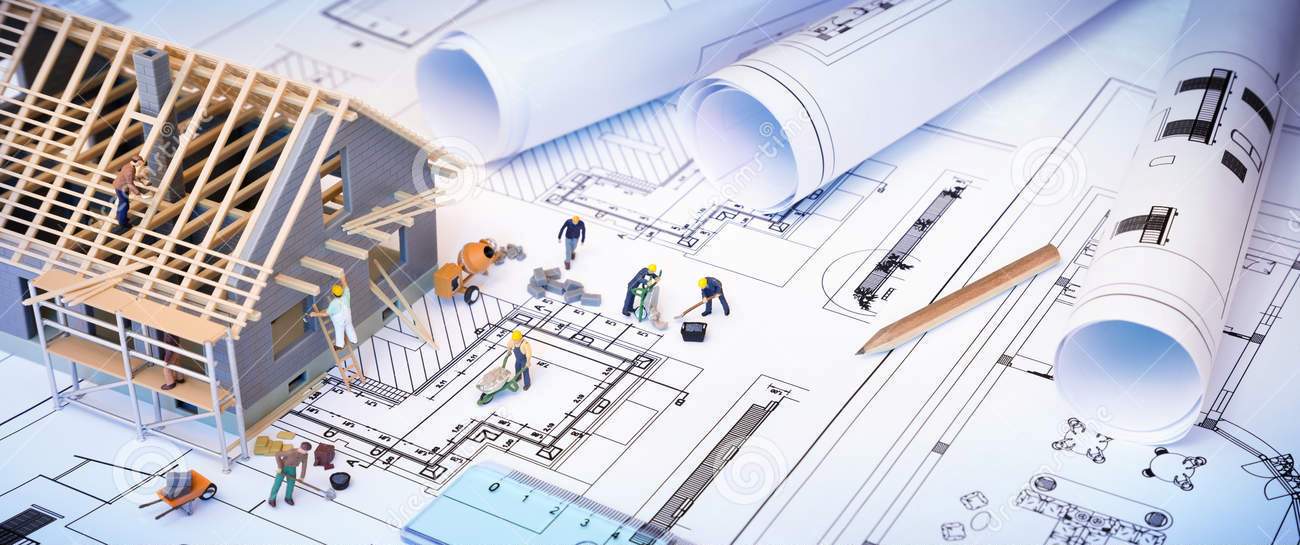 январь 2023
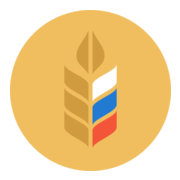 ООО «ПЕРСПЕКТИВА»
Описание проекта:
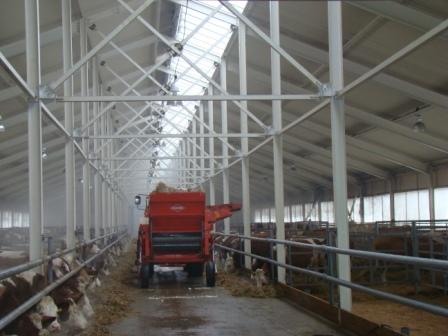 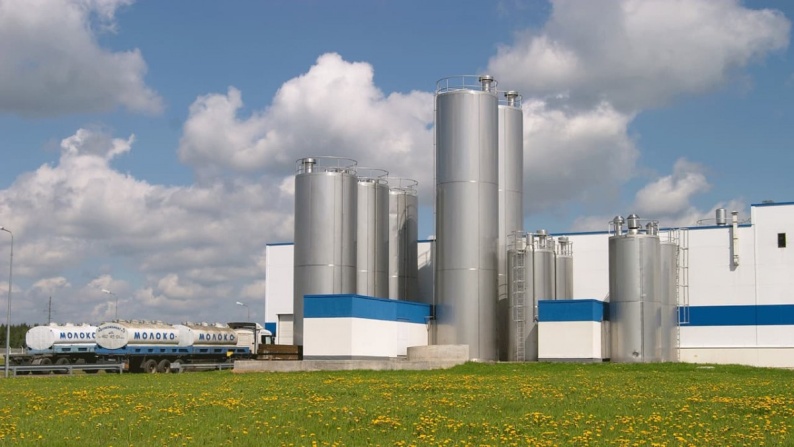 2
2
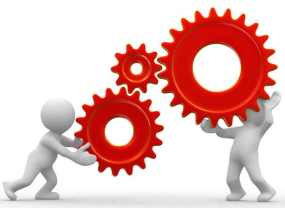 ООО «ПЕРСПЕКТИВА»
Цели и задачи проекта:
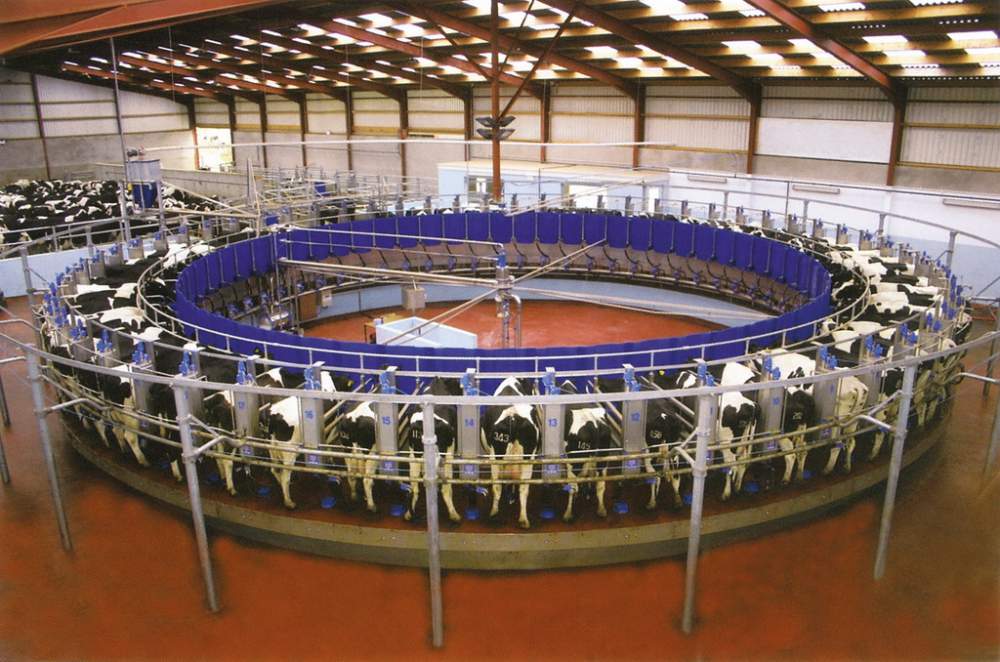 Строительство современного высокотехнологичного молочно-товарного комплекса на 1800 коров, строительство доильного цеха с установкой типа «Карусель»
Организация собственной кормовой базы для производства и поставки на оптовый и розничный рынки сырого молока, продуктов его переработки, мяса и племенного молодняка крупного рогатого скота.
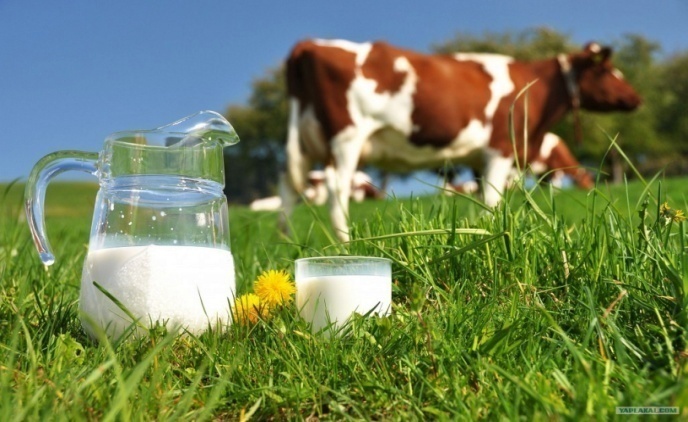 При  выходе на проектную мощность объем реализации молока составит более 12 тыс. тонн при продуктивности не менее 7000 кг молока на 1 корову, мясо - 394 тонн.
3
3
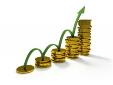 ООО «ПЕРСПЕКТИВА»
Качественные критерии проекта:
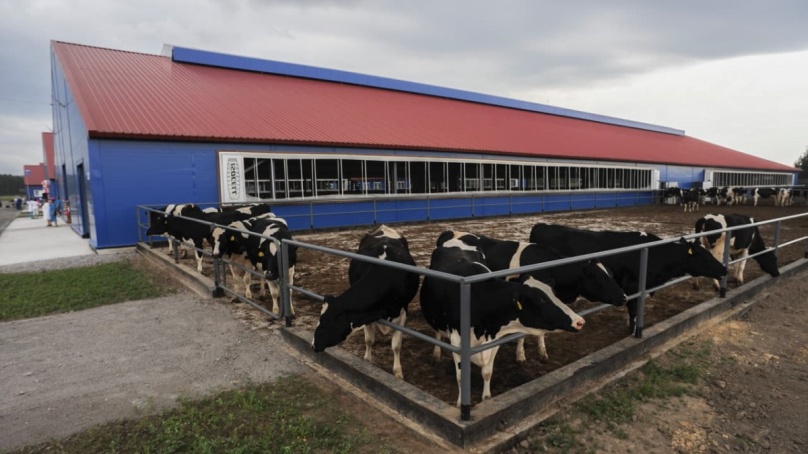 Содержание проекта
Современное, круглогодичное производство молока на молочно-товарном комплексе на 1800 коров, с использованием высоких технологий.
Молочный завод с переработкой молока на высокопроизводительном оборудовании.
Бюджетный эффект
Увеличение налоговой базы муниципального и областного бюджетов. Планируемые налоговые  отчисления в бюджет составит (федеральный и  территориальный уровни): 
         - областной бюджет: 3 млн.руб.
         - местный бюджет: 1 млн.руб
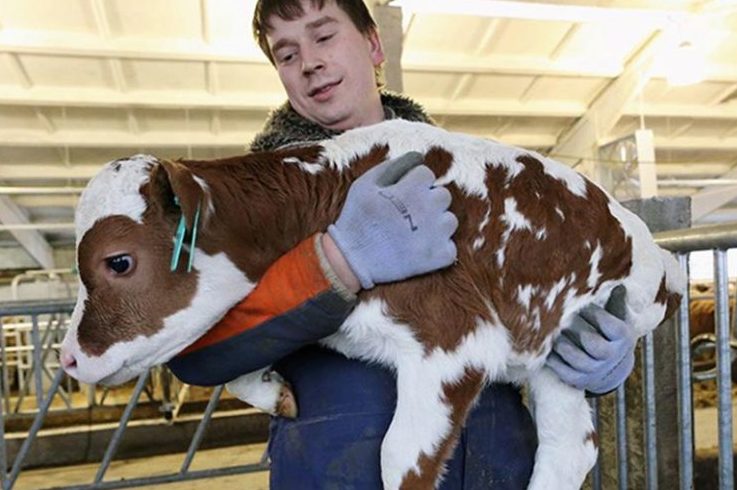 Социальный эффект
          Создание новых 86 рабочих мест
4
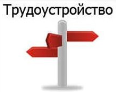 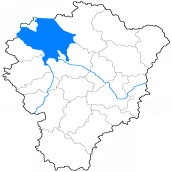 ООО «ПЕРСПЕКТИВА»
Земельный участок для реализации проекта:
Адрес: Ярославская область, Тутаевский район, д. Столбищи;

S= 3 478 га
1 126 га сельскохозяйственного назначения
    - 972 га в собственности, 154 га в аренде
2 352 га леса в аренде

Характеристики земельного участка:
Расстояние до ближайших населенных пунктов:
г. Тутаев - 18 км;
г. Рыбинск – 32 км;
г. Ярославль - 56 км;
г. Москва – 272 км.
Территориальное расположение земельного участка позволяет обеспечить площадку природным газом, электроэнергией и водой.
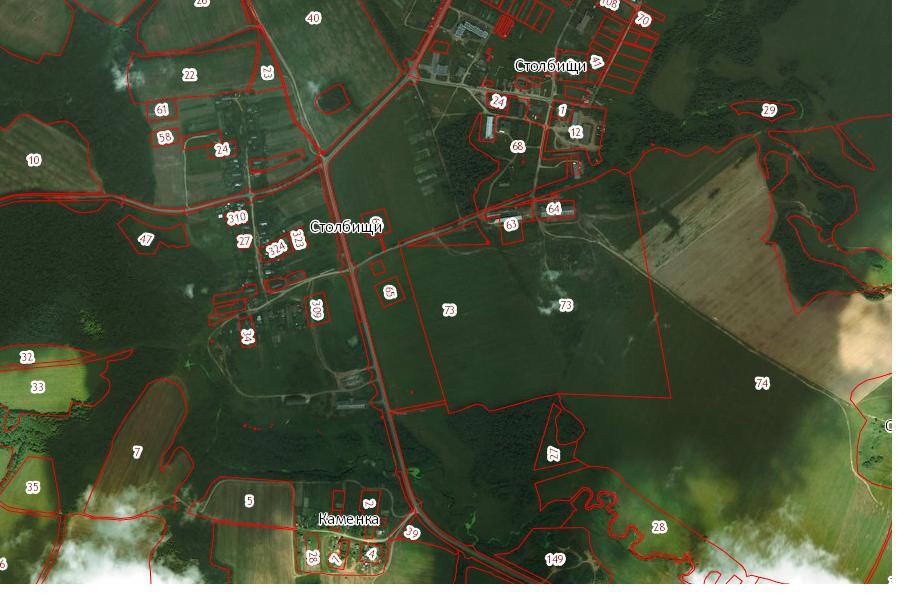 5
5
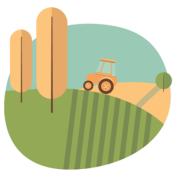 ООО «ПЕРСПЕКТИВА»
Современные технологии:
Автоматизированное управление стадом
Кормление сбалансированными  кормосмесями с использованием 
кормосмесителей-раздатчиков
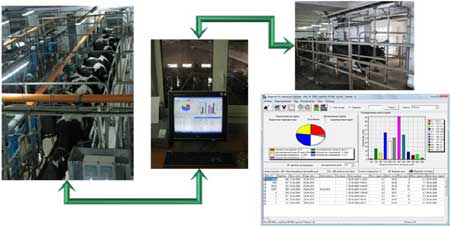 Система содержания телят в индивидуальных домиках в возрасте 0-2 месяца
6
6
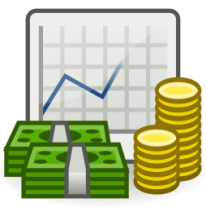 ООО «ПЕРСПЕКТИВА»
Финансирование проекта:
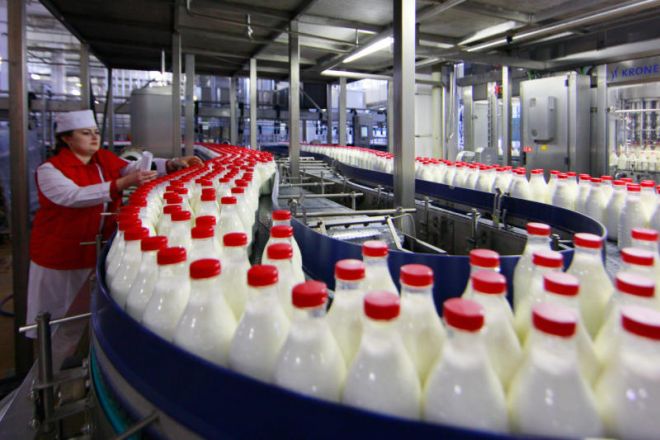 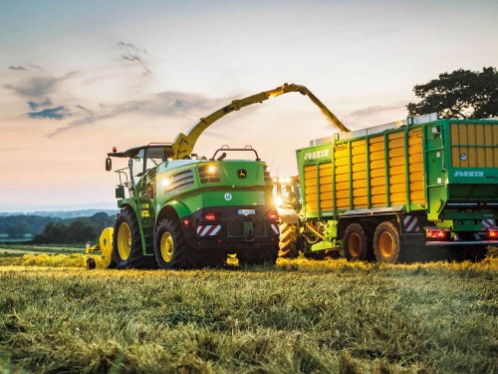 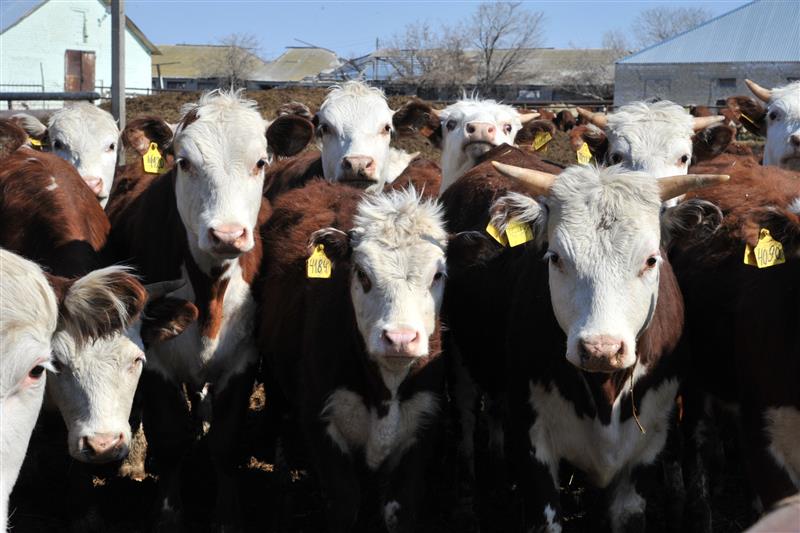 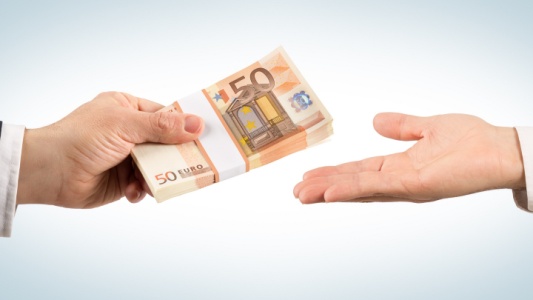 7
7
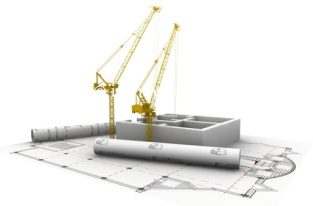 ООО «ПЕРСПЕКТИВА»
Сроки строительства основных объектов:
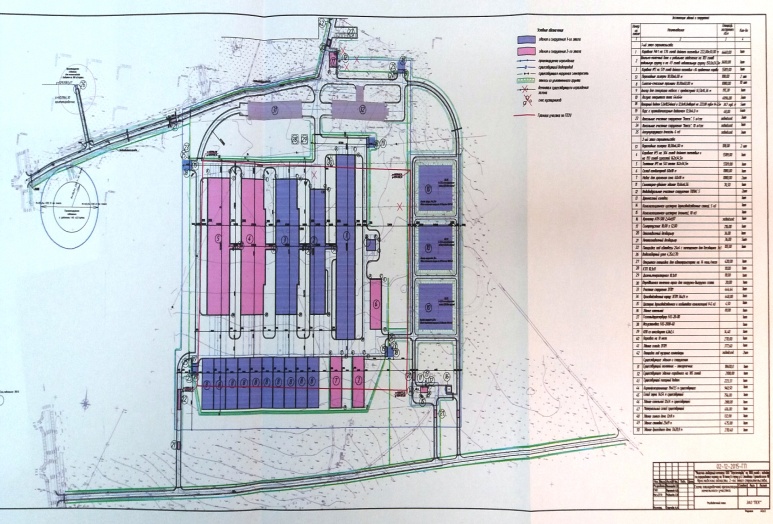 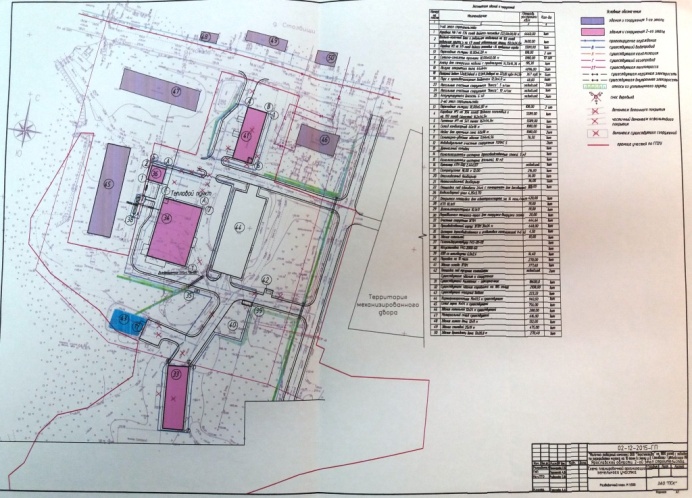 8
8
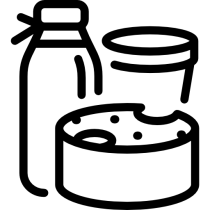 ООО «ПЕРСПЕКТИВА»
Молочный завод с переработкой 10 тонн молока в сутки:
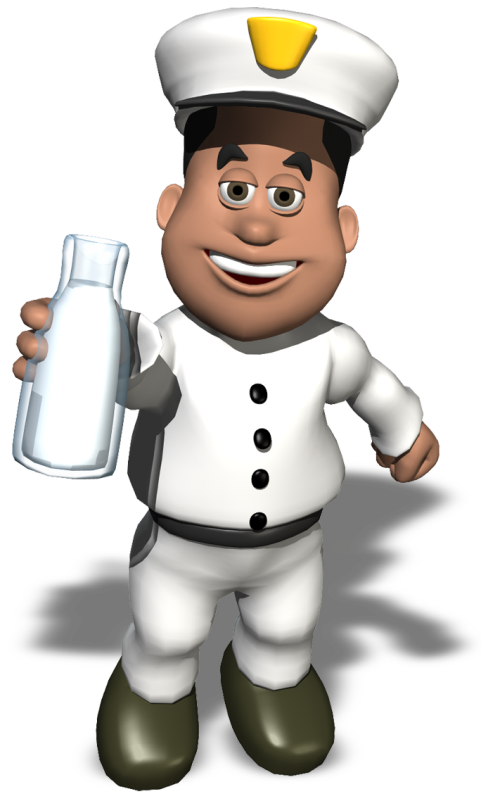 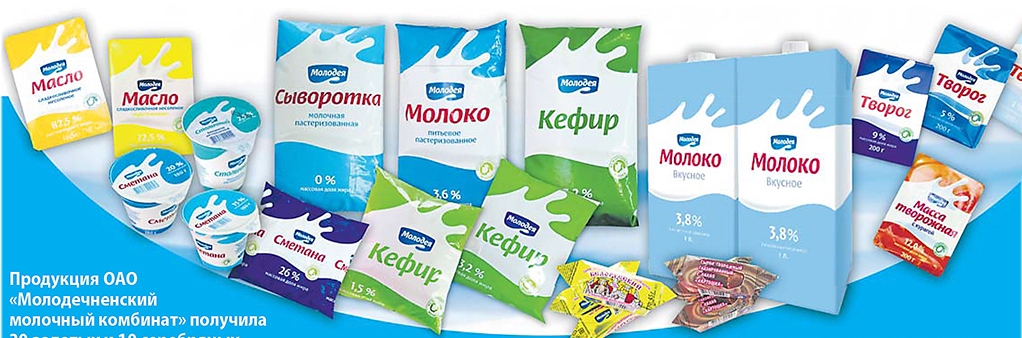 9
Широкий ассортимент выпускаемой продукции
9
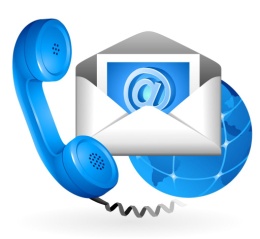 ООО «ПЕРСПЕКТИВА»
Контактная информация:
ООО «Перспектива» Тутаевского района 
Ярославской области

Адрес: 152325, Ярославская область, 
Тутаевский район, д. Столбищи, 
ул. Центральная, д.7
Тел./факс (48533) 4-51-27

Сайт: www.2m-ferma.ru
E-mail: info@2m-ferma.ru, fvlapk@mail.ru, 
perspektiva152325@yandex.ru,
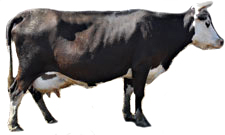